A1120619060027
执业编号
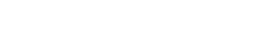 资金脉搏——
结构性行情 关注自主可控
（紧跟资金脉搏，捕捉短线机会）
2024 .12.04
梁洁云
主讲老师
[Speaker Notes: 静待拐点]
大盘环境
大盘状态
大盘重回智能辅助线，各大指数延续日k级别的捕捞季节底背离金叉反弹，观察量能情况，持续放量持股等反弹。12月中上旬有中央经济工作会议的预期，中上旬会走得比下旬要强。
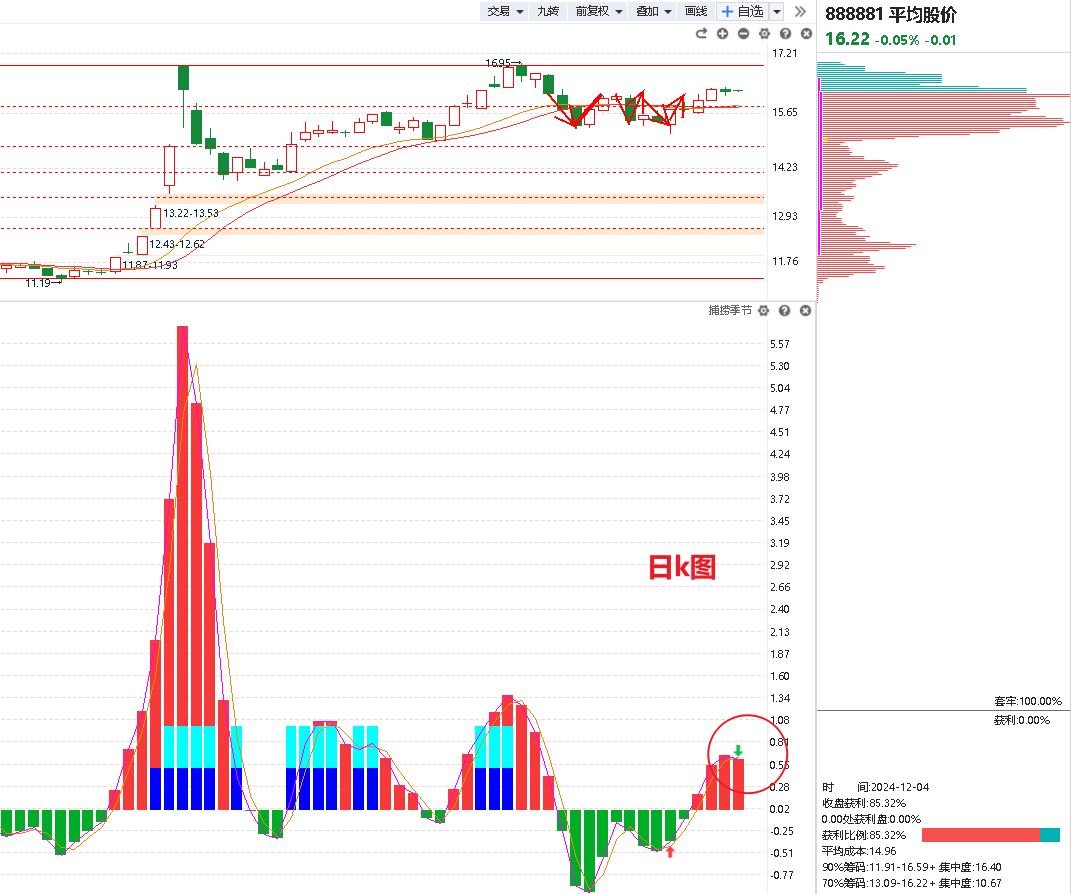 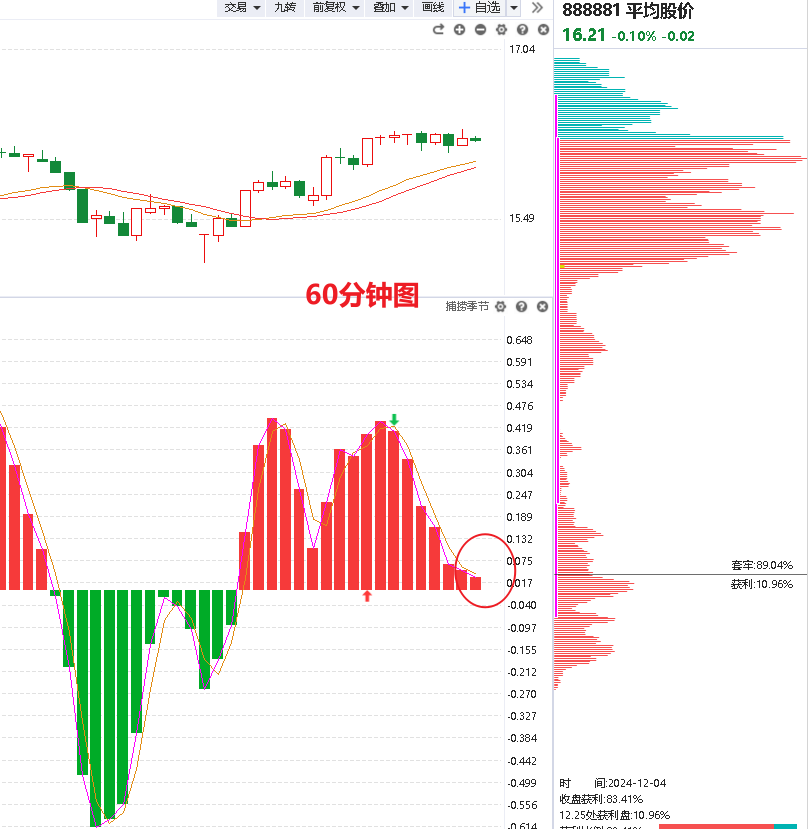 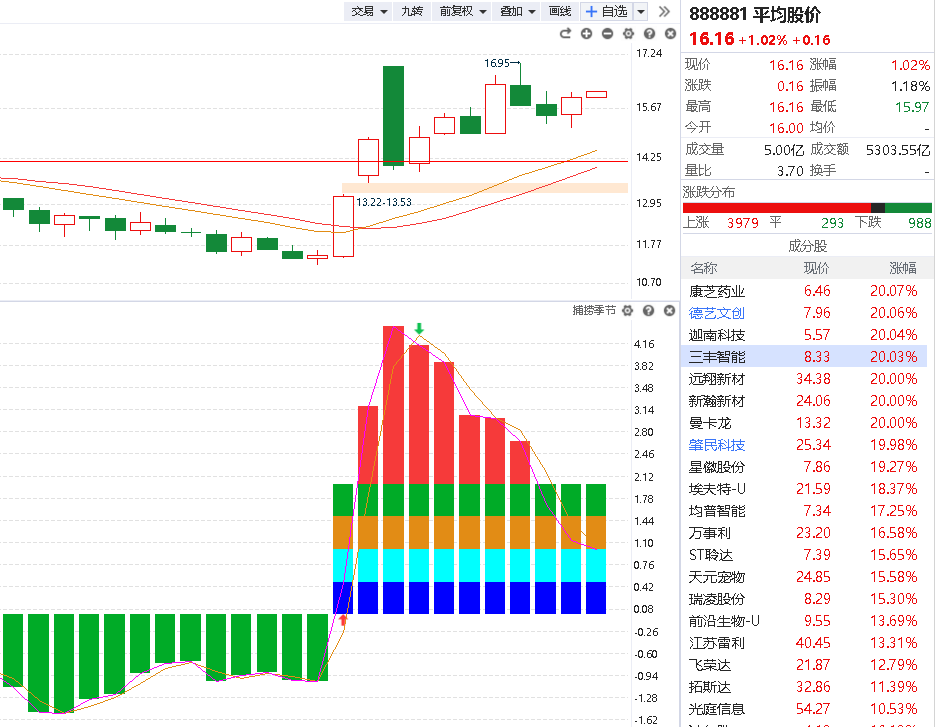 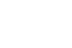 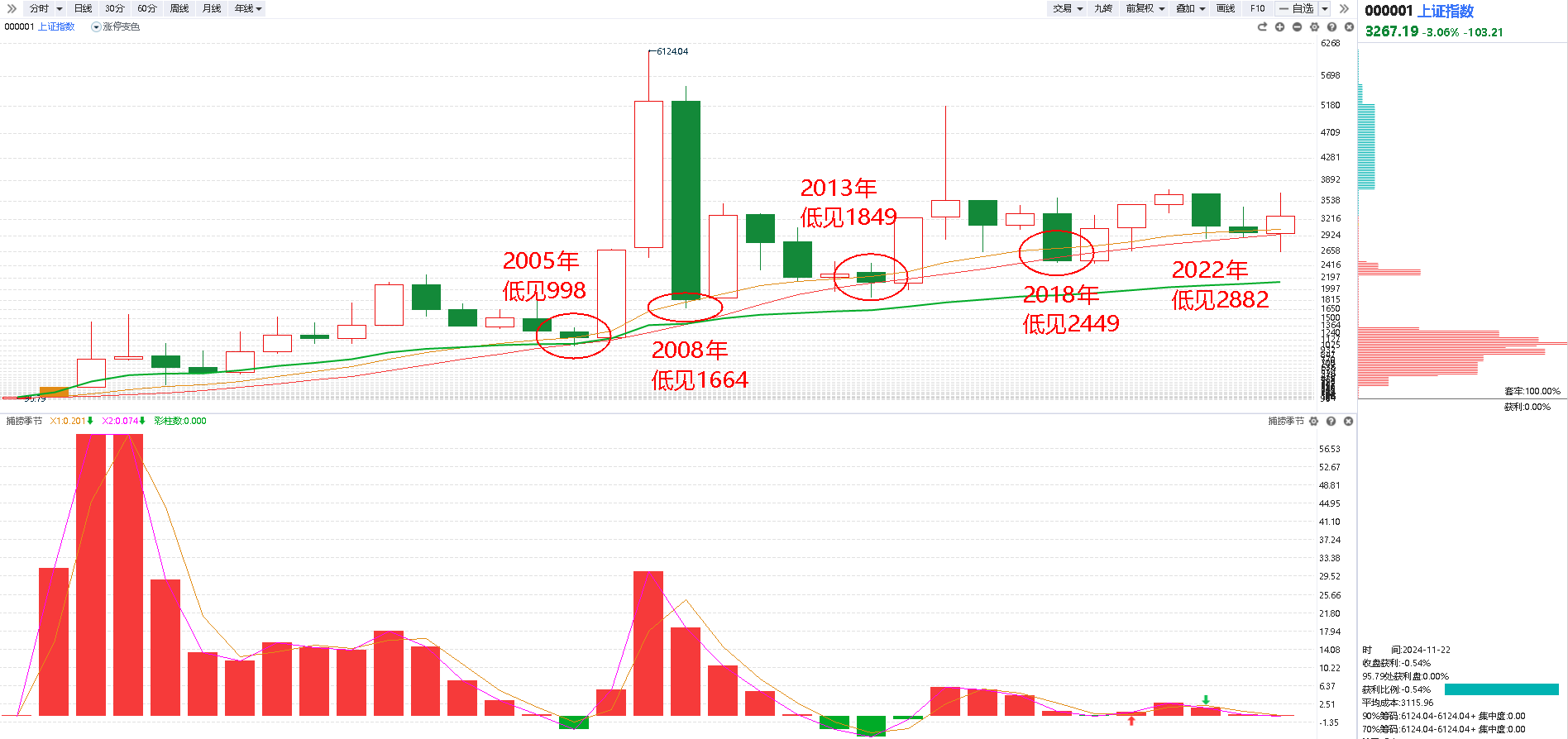 上涨指数今年大概率是要收阳线甚至中阳线，所以年末不能跌破3100
12月上旬中央经济工作会议会提前，基金考核期，年底各种总结会和各券商策略报告会的集中期，指数大概率稳定。
当前市场走势
早盘一小时后，全市场指数的分类表现，以及一小时后，资金和热点的情况
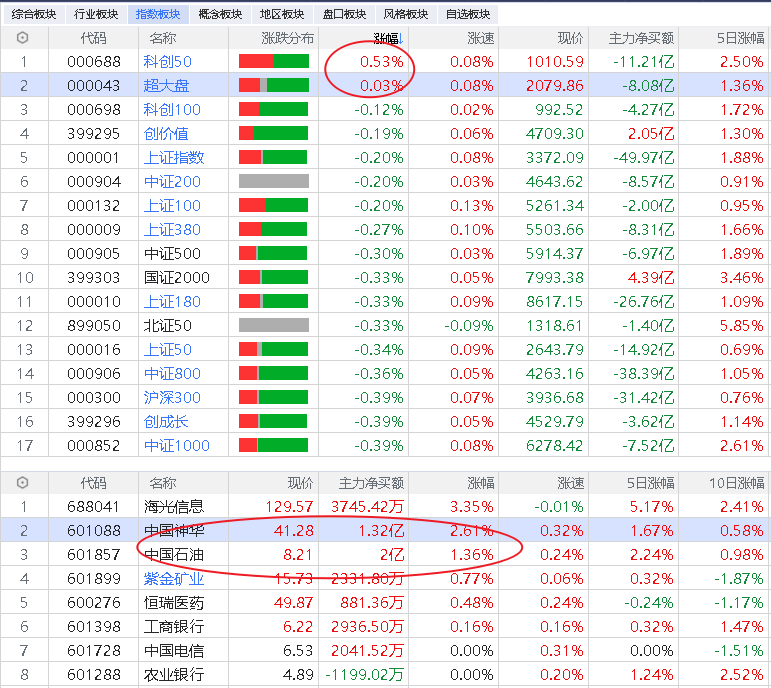 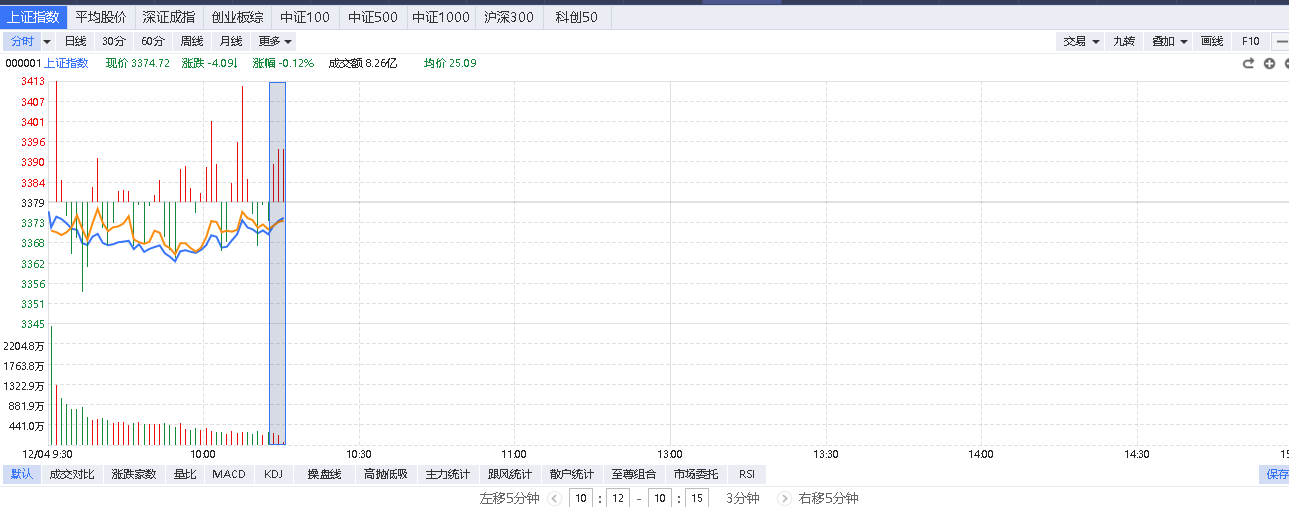 [Speaker Notes: 买不到 ，卖不掉，不敢买]
今日盘中热点
盘中资金流向以及突发热点的点评
资金流入
①国产芯片
②小金属
③消费股（商业零售、食品饮料....）

资金流出
①机器人分化
③传媒娱乐走弱（谷子经济、AI编程....）
⑤保险、电气设备、
软件演示

①轮动底背离弱金叉


②分时异动跟庄擒牛       
     

③风口爆量回档
《好股研选》最新内参
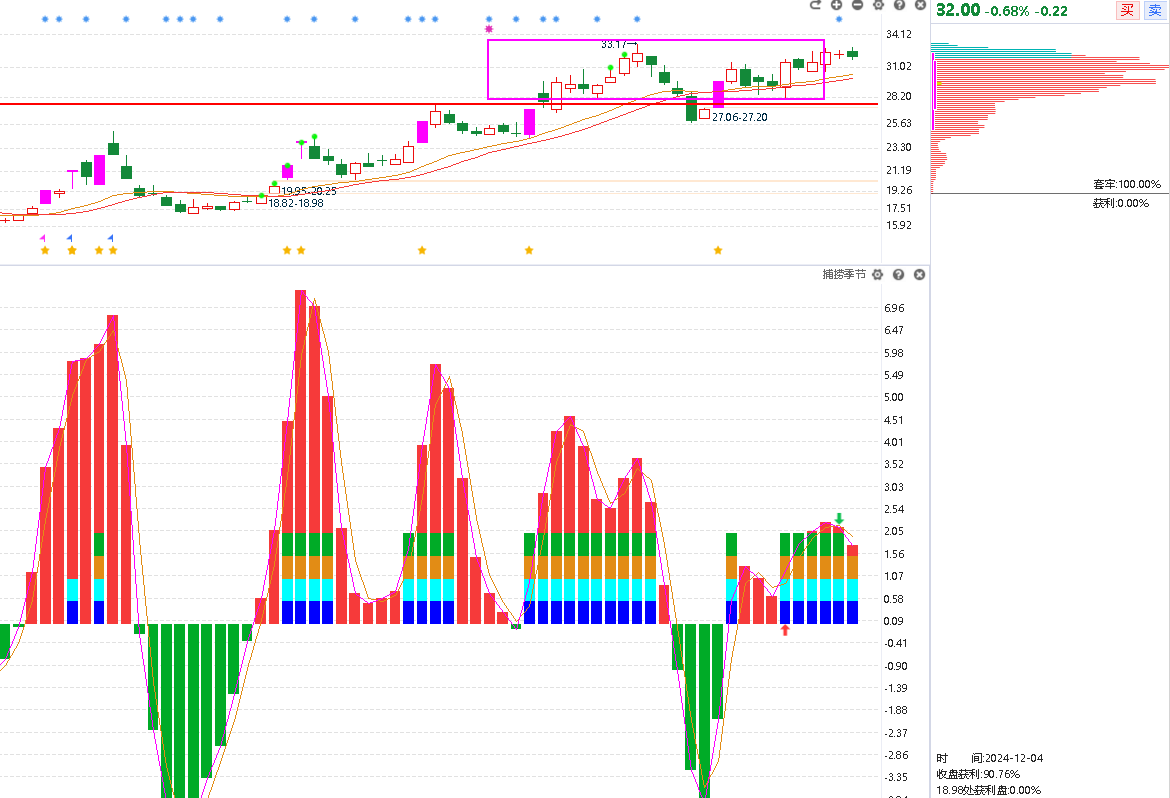 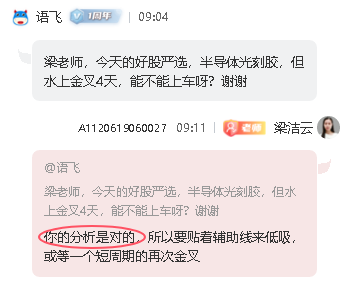 《好股研选》回顾和选股标准
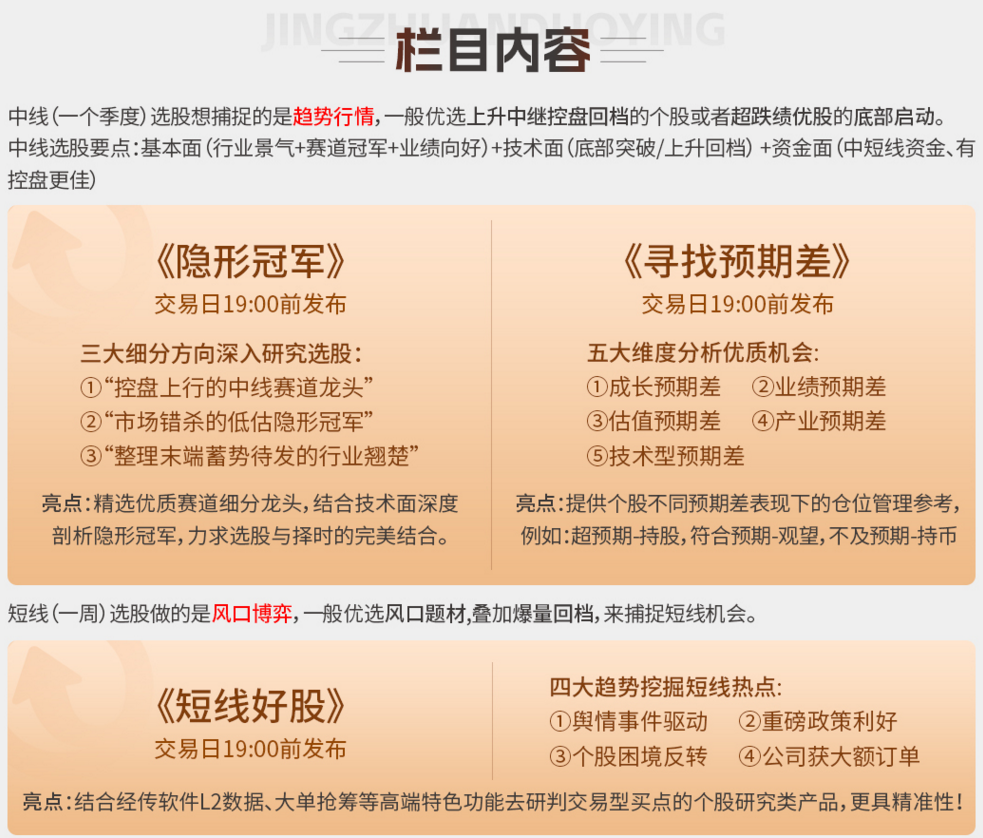 1、中线选股要点-趋势行情
基本面（行业景气+赛道冠军+业绩向好）
技术面（底部突破回档；上升中继控盘回档；上升中继蓄势末端）
资金面（中线新入主力控盘资金、机构重仓）
2、短线选股要点-风口博弈

爆量回档+低位高换手+风口题材首次回档
https://toujiao.n8n8.cn/introduce/120
《好股研选》栏目介绍
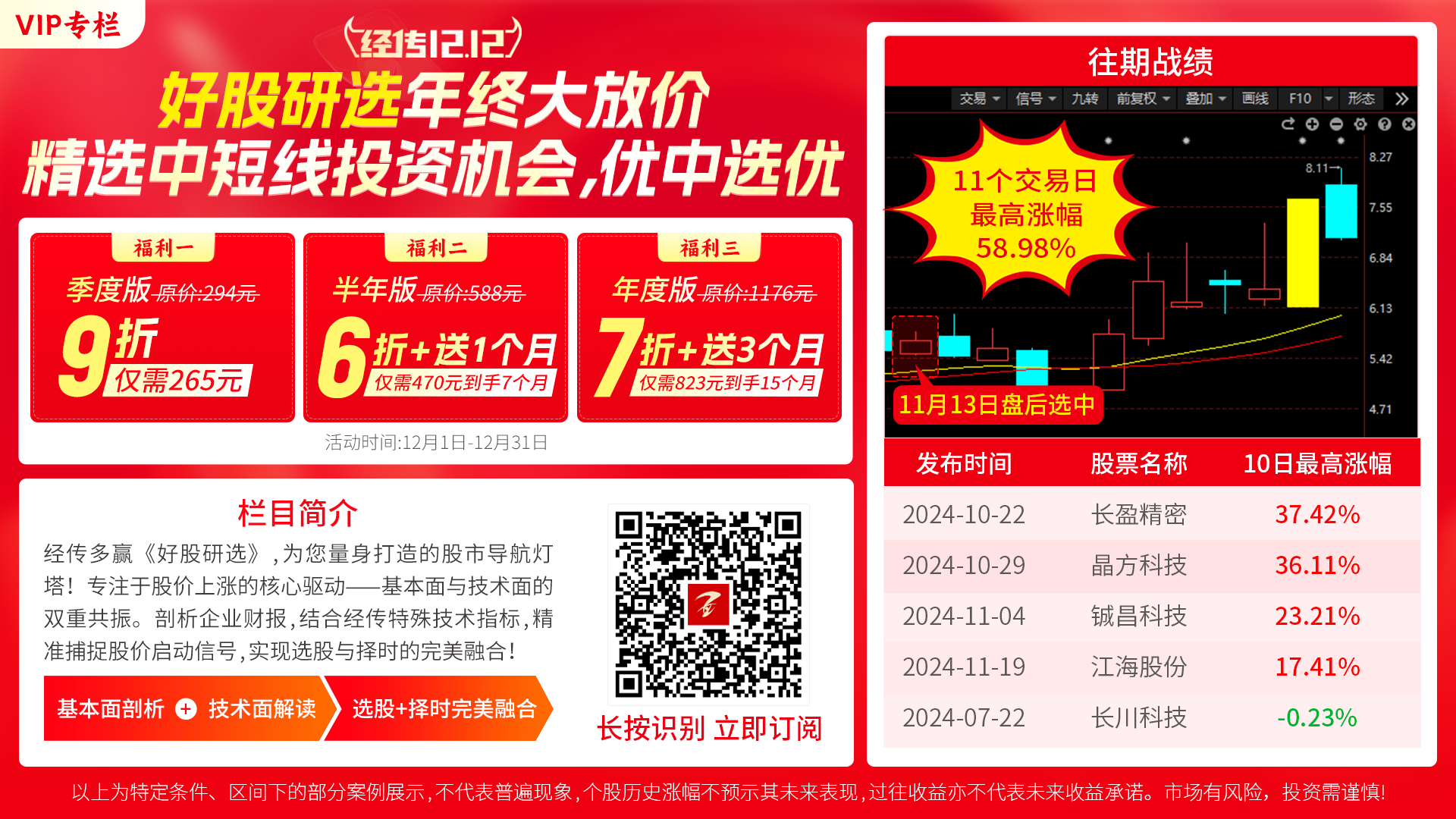 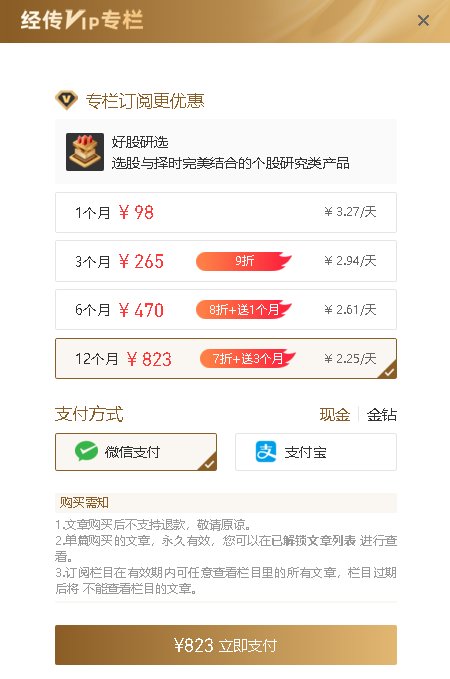 98元/月，8篇，12元/篇
《好股研选》手机版查看
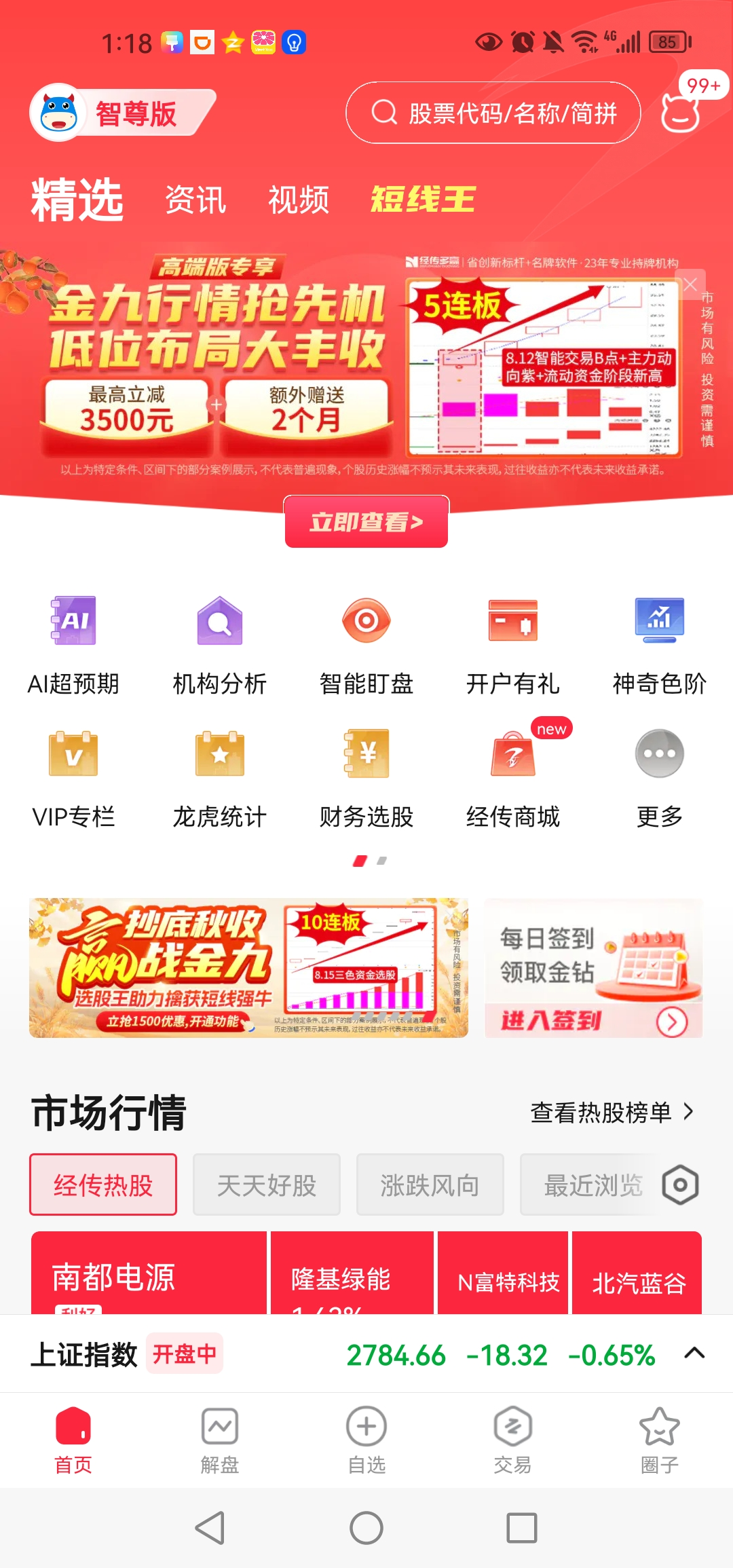 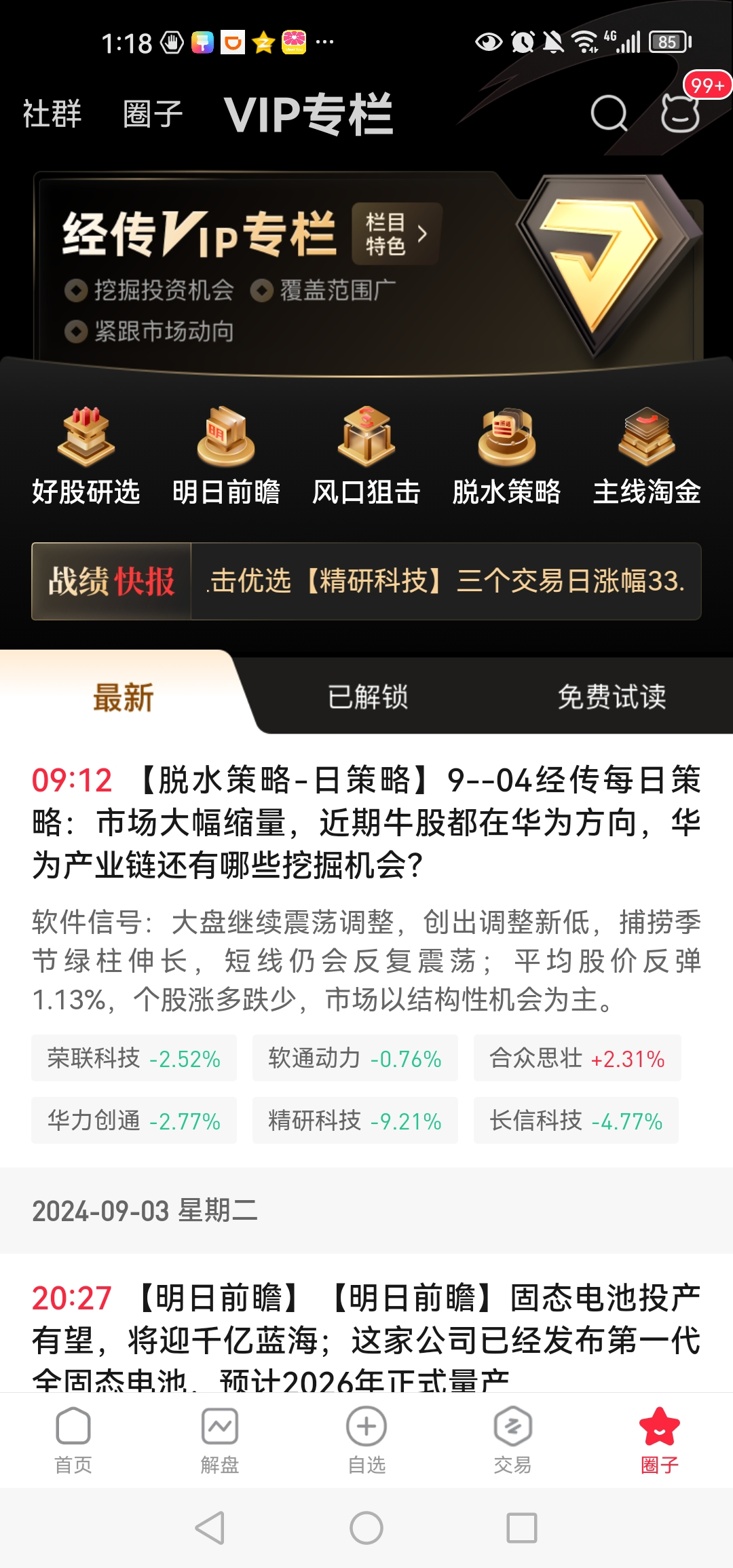 操作演示
中线控盘回档
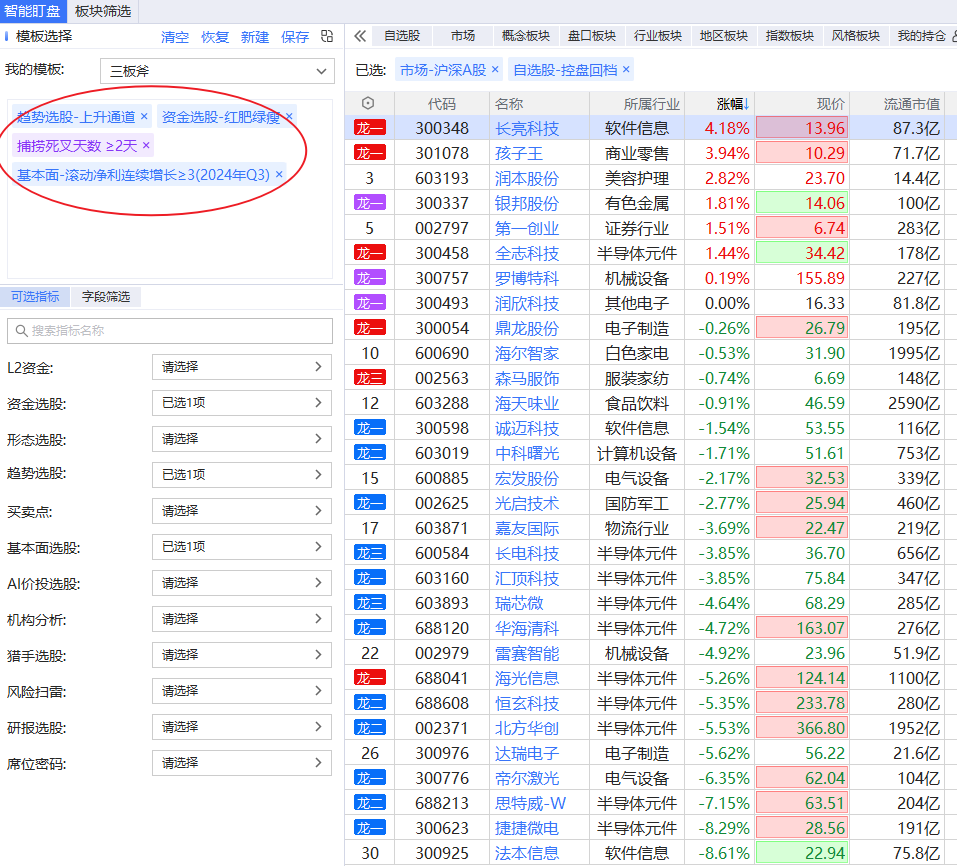 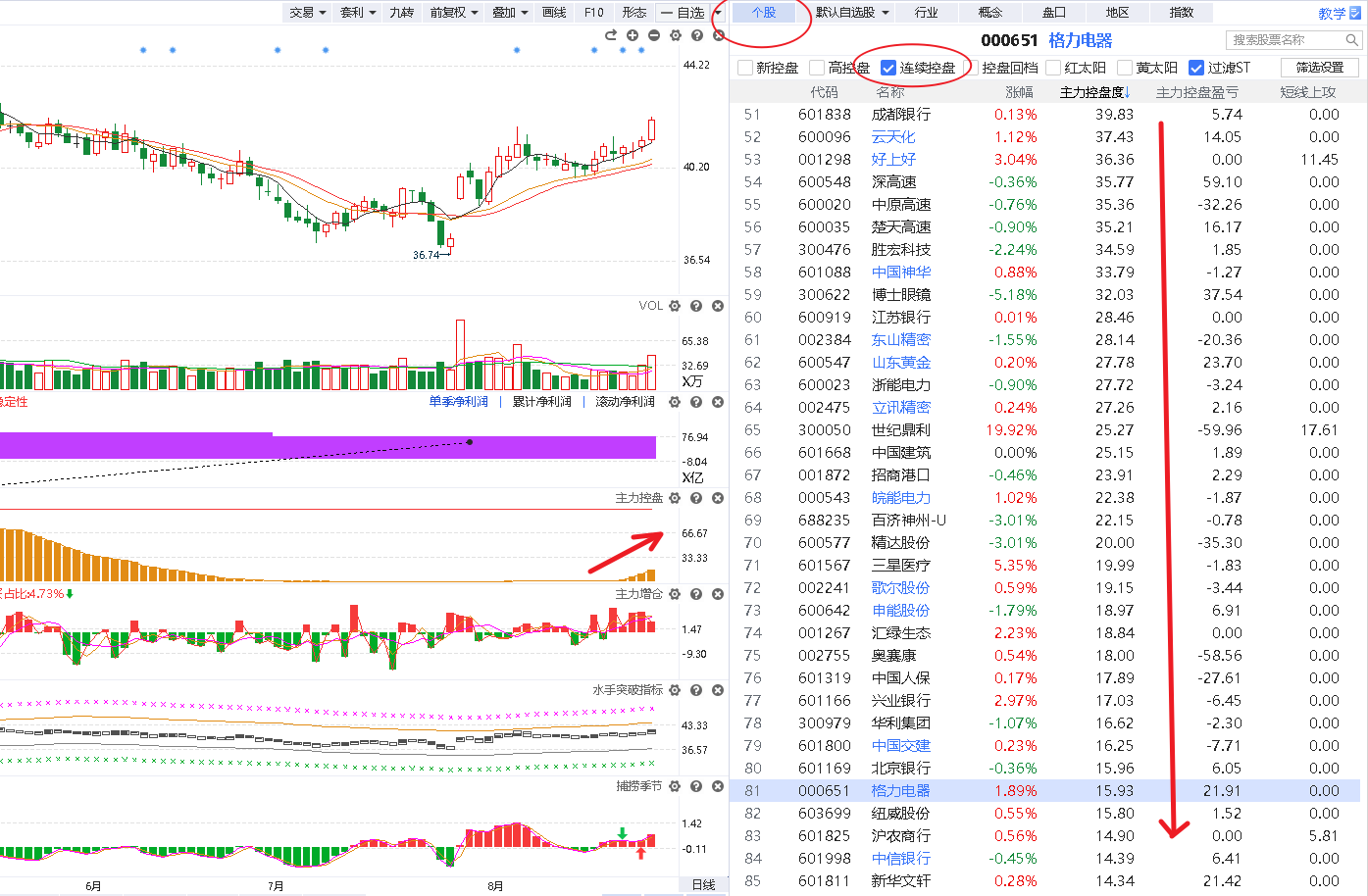 [Speaker Notes: 如何找到已经披露了中报同比大增50%以上的公司？]
日k爆量回档选股
爆量本质上市主力试盘动作，缩量回档到支撑区一般就会有低吸机会，后期大概率有一波反弹

爆量回档1：爆量当天涨停板，等缩量回档辅助线（或回档涨停板上沿支撑）+捕捞季节金叉的低吸机会
爆量回档2：爆量当天冲高回来大阳线，等回档5日线的低吸机会（次日高抛止盈，跌破5日线2-3个点坚决止损）
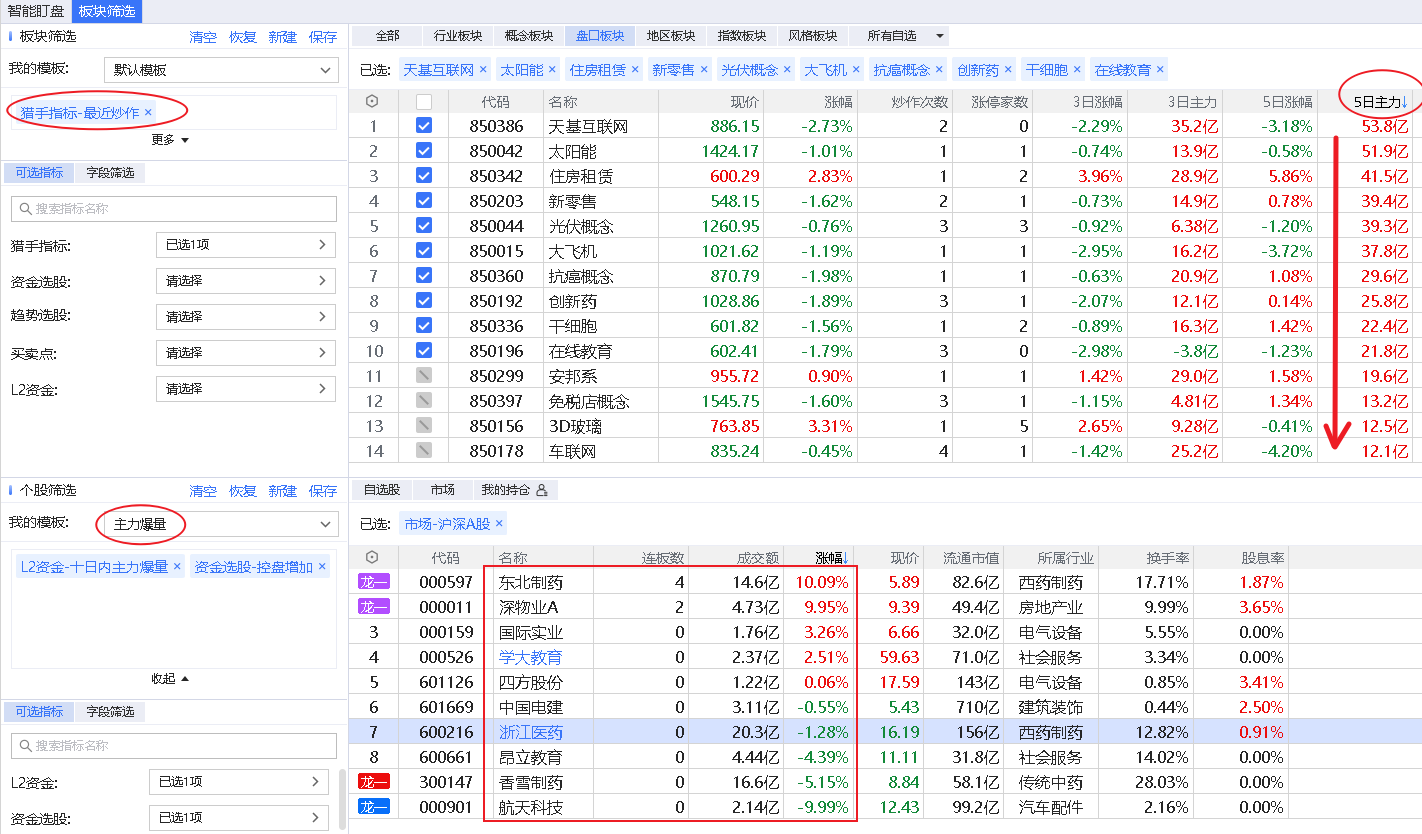 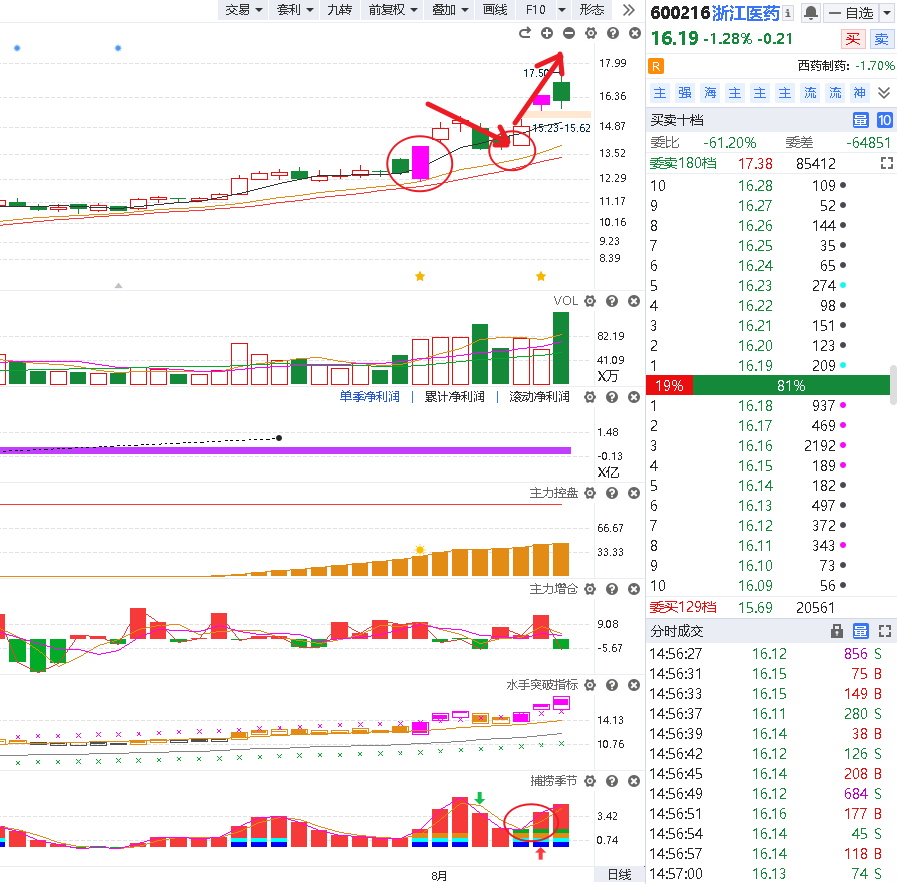 盘中风口倍量选股
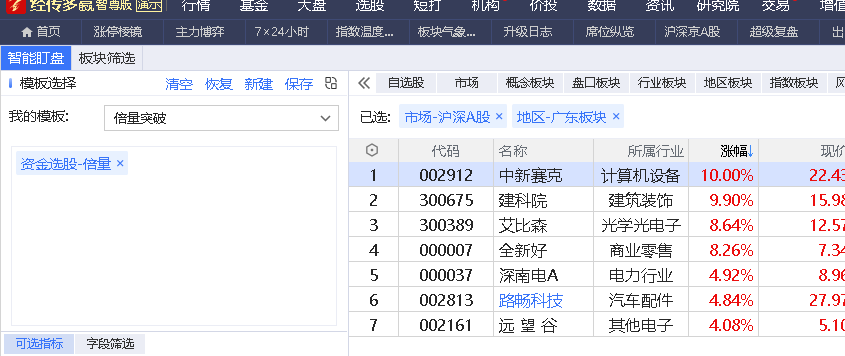 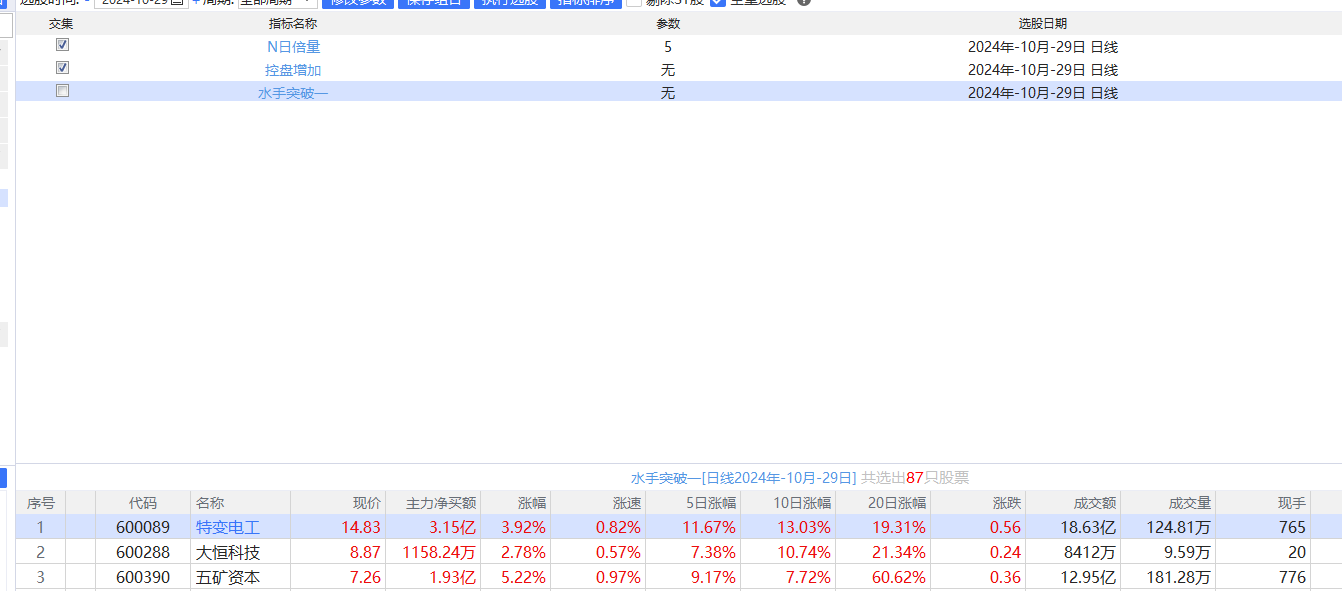 盘中风口分时异动选股
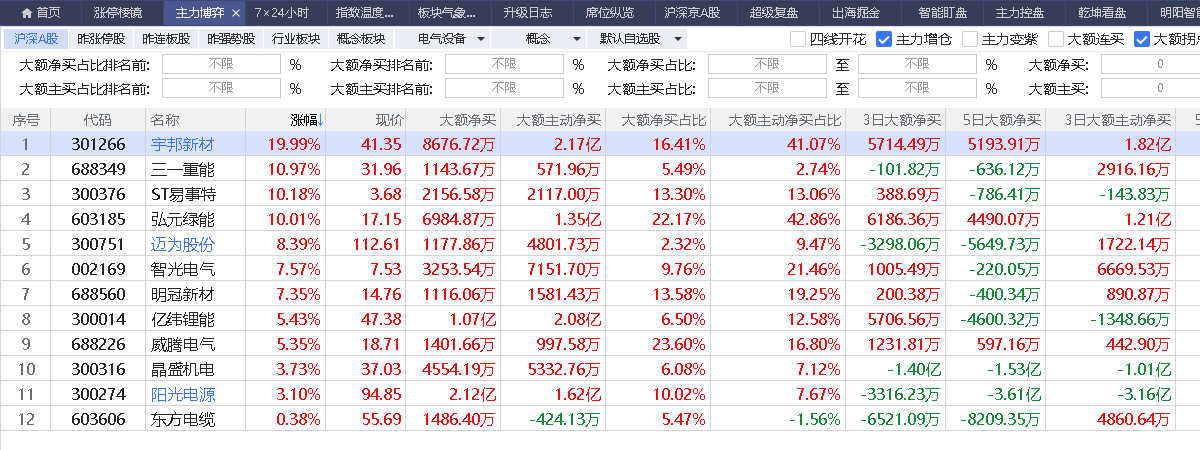 分时异动跟庄擒牛
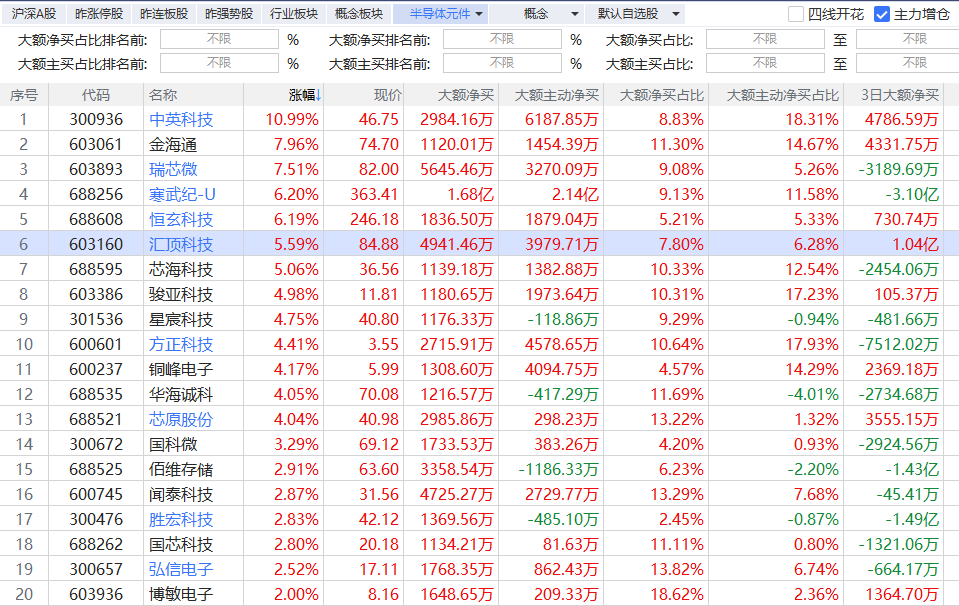 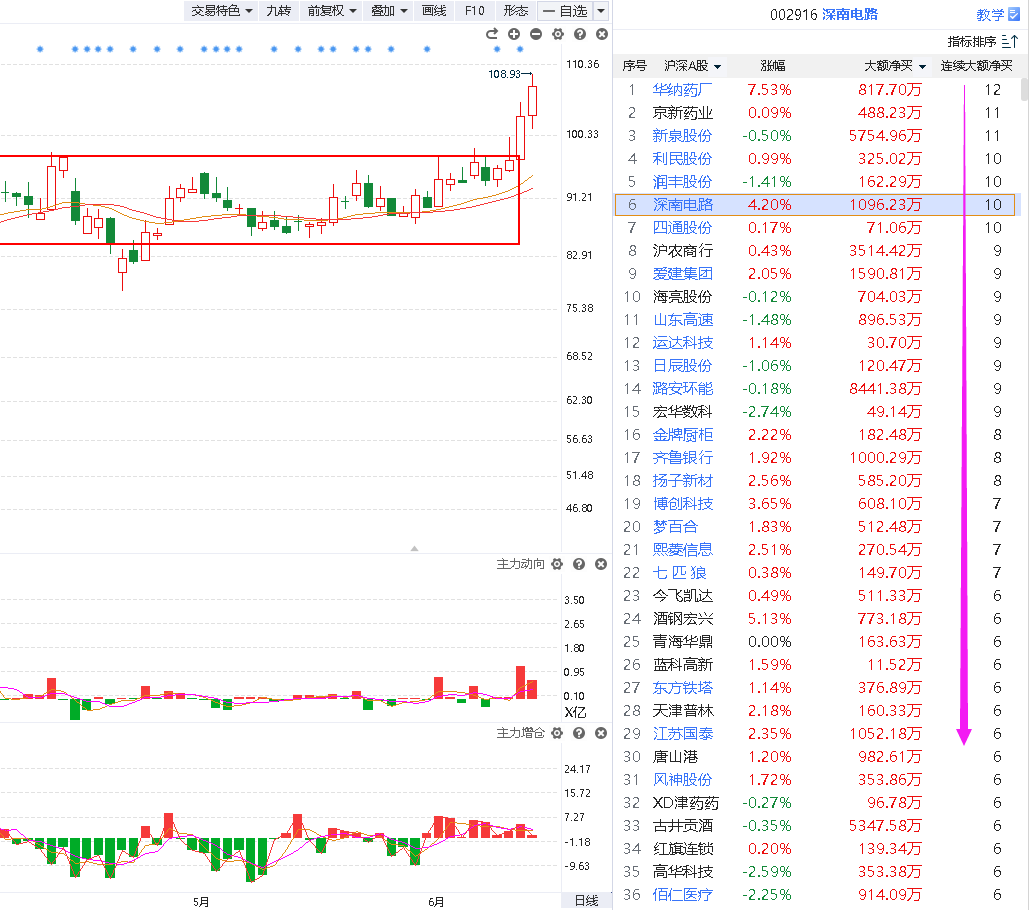 方法：
①大额连买≥3
②上升通道横盘蓄势或回档
③优选近日风口
（用智能盯盘）
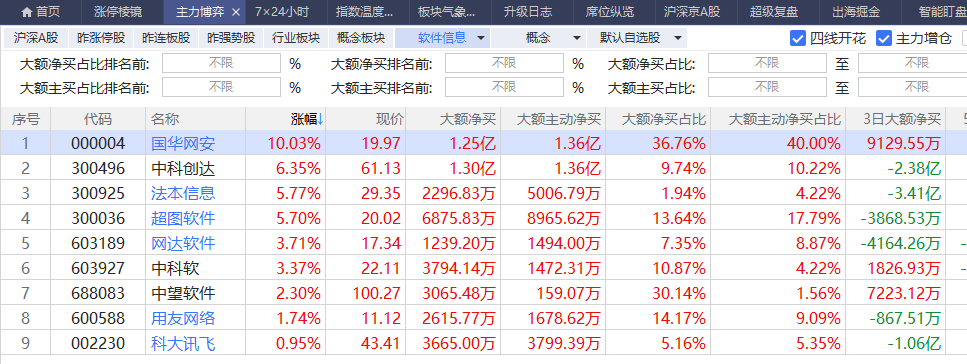 方法：
①盘中分时异动
②日k最佳出手点
（水手变色+辅助线首根反弹阳线+金叉初期+优选当日风口）
日k涨停复制选股
《涨停复制》是上升回档的升级版，主要针对近期有过涨停板的个股去捕捉再次涨停拉升的短线爆发机会。
操作要点

1、涨停突破：寻找在技术形态上有突破性的涨停板

2、回档确认：对涨停之后的回档过程做量价确认
3、复制涨停：关注回档调整后的再次启动最佳买点
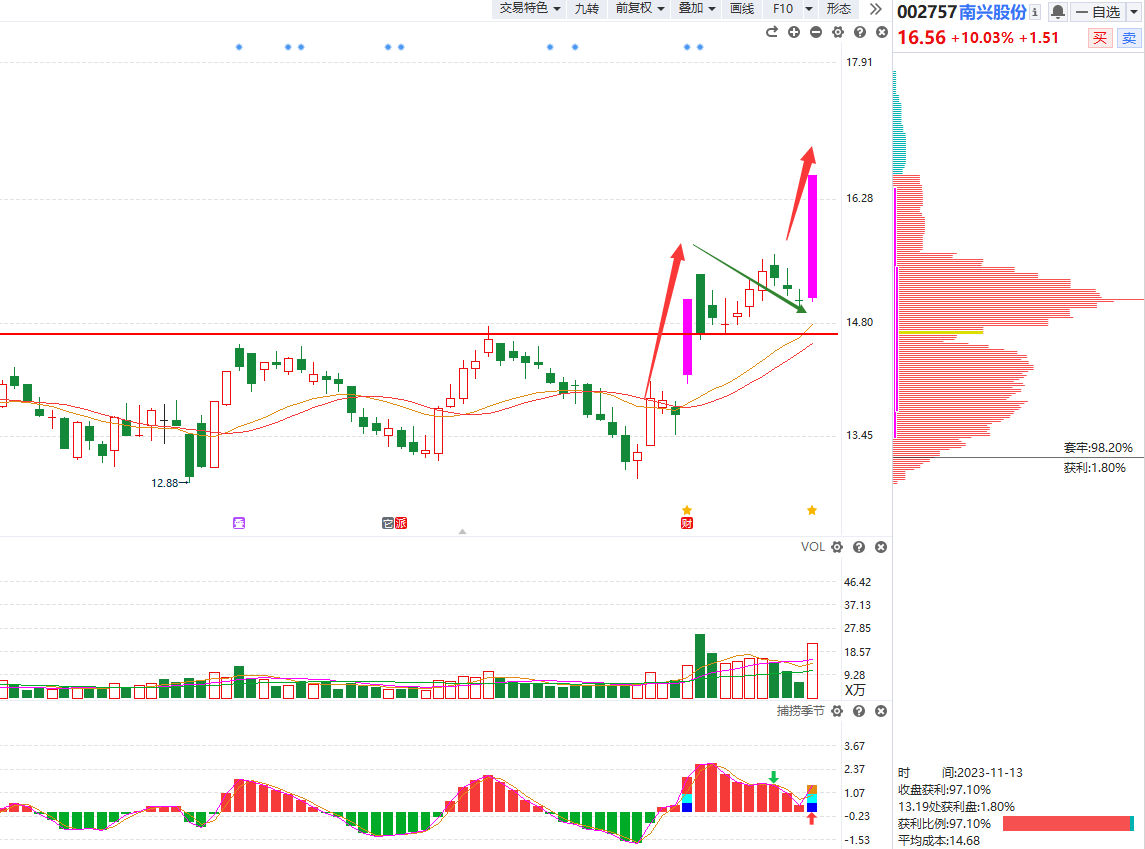 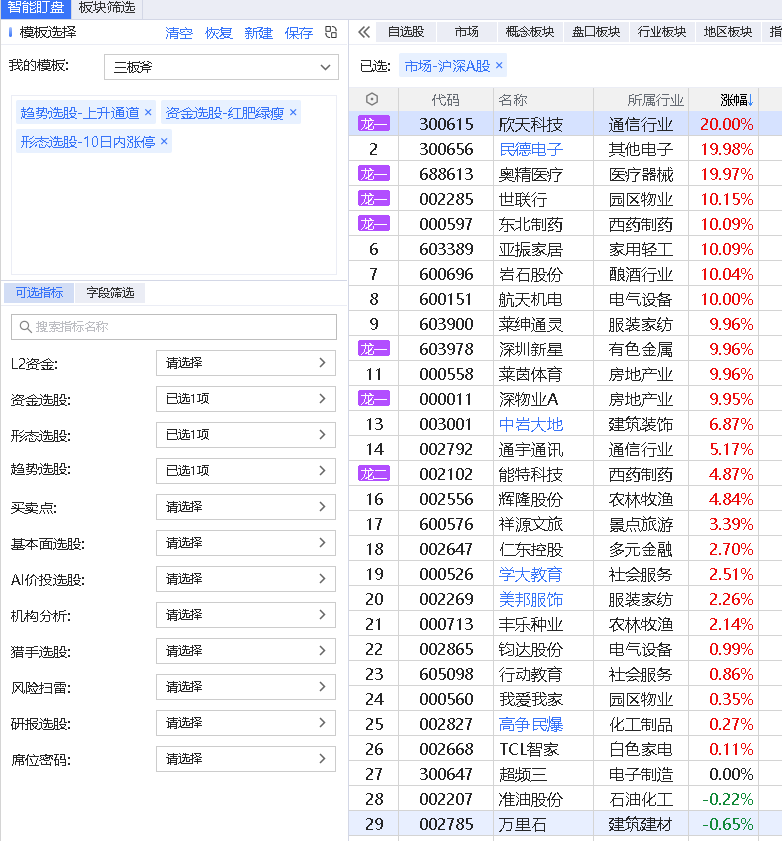 回档调整
复制涨停
涨停突破
第一步：一键选出符合三板斧且近期有涨停基因个股
第二步：选出涨停板具备突破性质的个股
第三步：优选涨跌幅±4，正在回档末段或金叉初期个股
（回档的2个买点：60分钟首个金叉、日k的首个金叉）
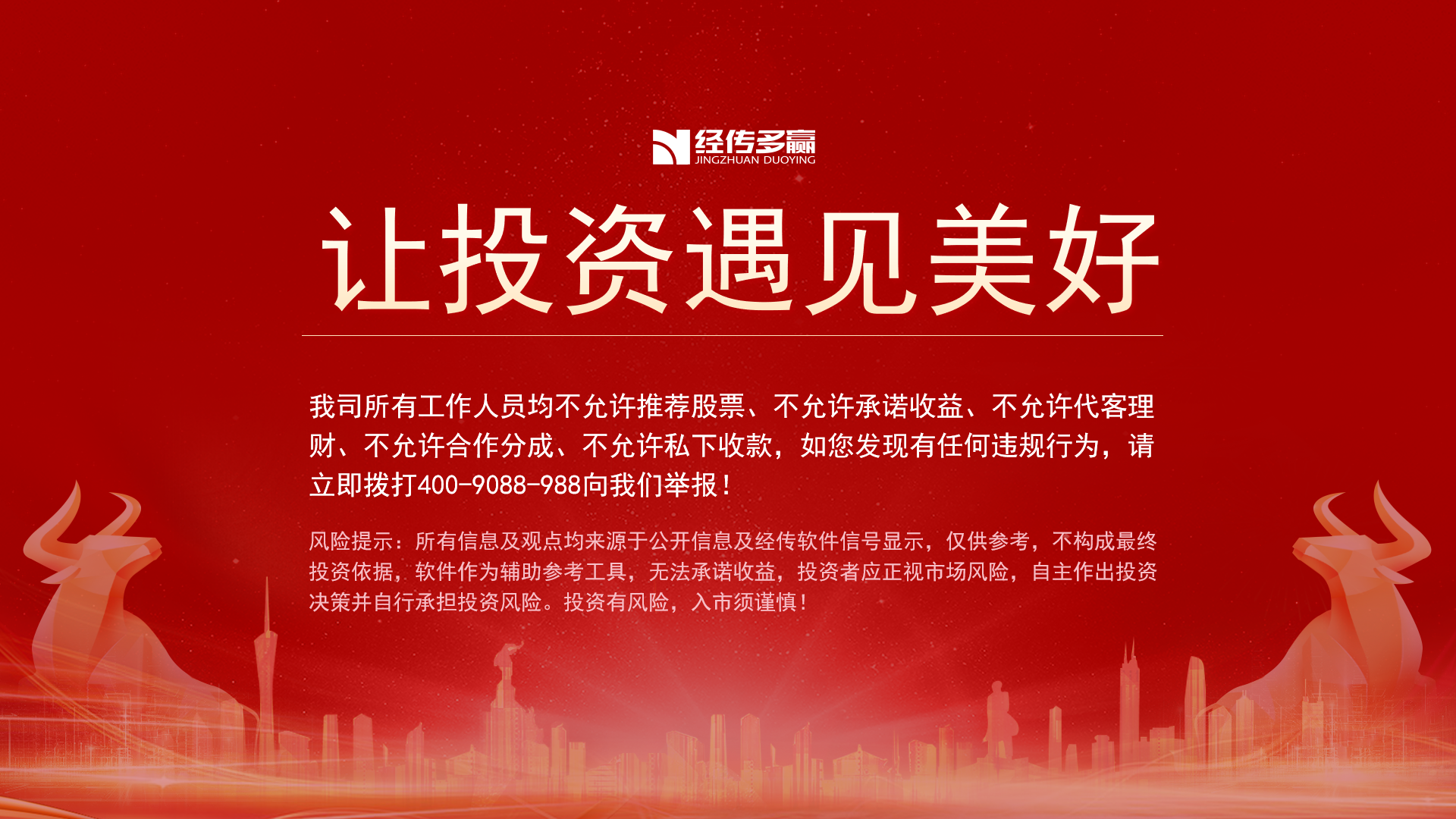